Dr. Maria Škof, podpredsednica SGZ
Odvetniška pisarna Grilc-Vouk-Škof 
Karfreitstrasse 14A-9020 Klagenfurt/CelovecTel.: +43 (0)463 542 67E-Mail: office@gvs3.at
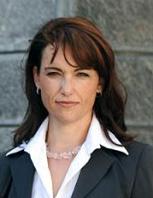 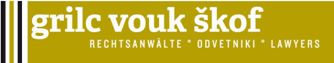 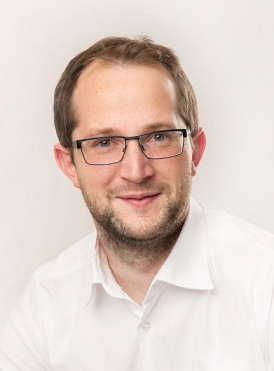 Mag. Andrej Hren, generalni sekretar SGZ
Slovenska gospodarska zveza v Celovcu Spengergasse 8A-9020 Klagenfurt/CelovecTel.: +43 (0)463 508 802E-Mail: office@sgz.at
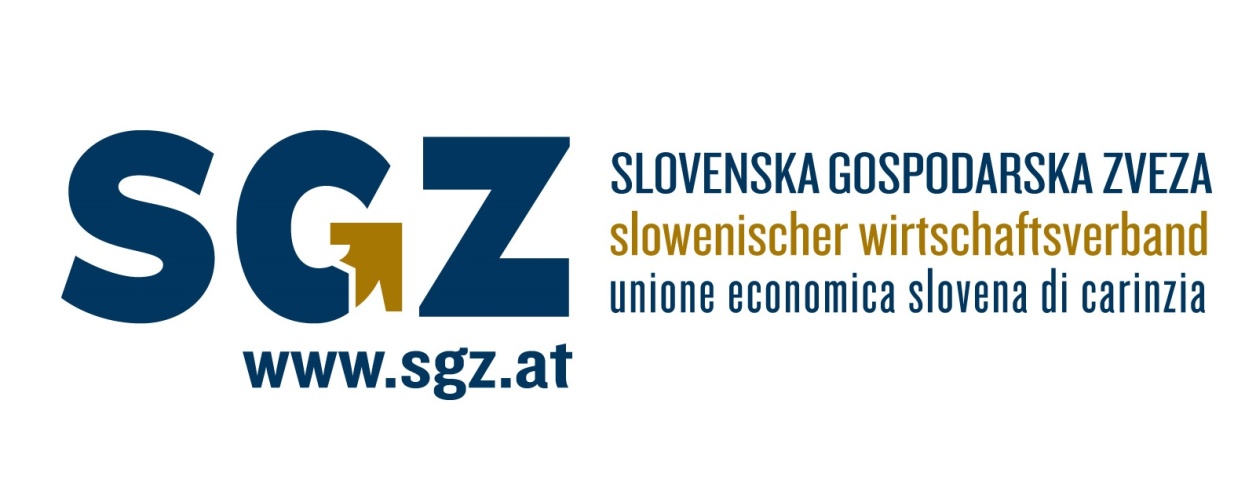